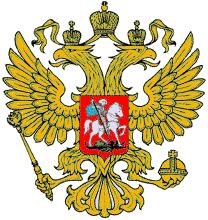 Духовно-нравственное развитие и воспитание личности через  внедрение в образовательный процессучебно - методического комплекта С.В. Перевезенцева и Т.В. Перевезенцевой «История России с  древнейших времен до начала XVI века.
Учитель истории и обществознания 
 МОУ-ООШ с. Бородаевка  Кочеткова Г.Е.
Маркс
2012 г.
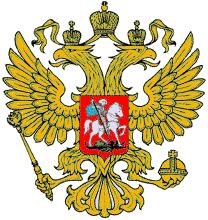 «Мы живем в очень странное время.               Его называют сложным, его называют        благодатным, его  называют                  временем возрождения, но уместней               всего было бы назвать наше время    странным…
…Мы живем в состоянии кризиса.            Кризис этот проявляется во многих          сферах, негативные процессы очевидны, о них много говориться: это и почти полная потеря нравственной ориентации, особенно у молодого поколения; это и различные социальные недуги, которые стали почти обыденным явлением, резкое увеличение числа людей страдающих алкоголизмом и наркоманией, рост количества самоубийств.   Болезни общества стремительно распространяются и  усиливаются…»
             Епископ Саратовский и Вольский Лонгин
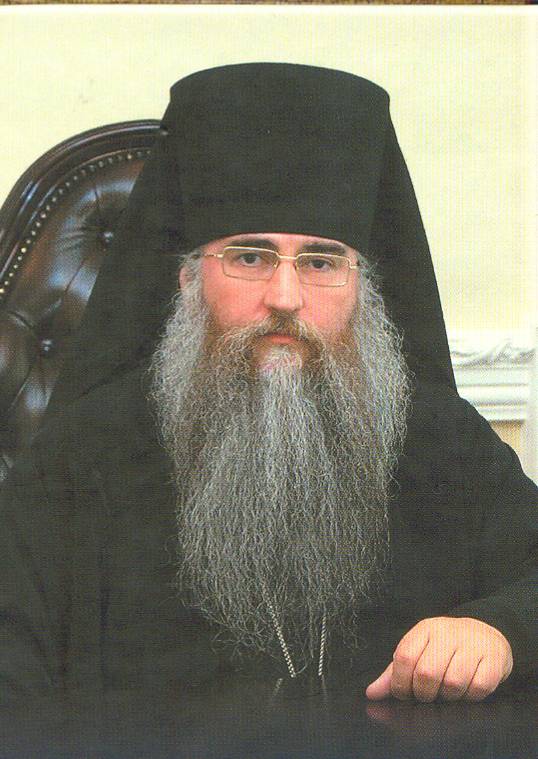 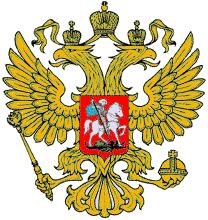 Актуальность темы
Одной из главных задач современной школы является создание условий для: 
реализации духовно-нравственного развития и воспитания обучающихся, 
приобщение  к общечеловеческим, семейным ценностям, 
формирование  идентичности гражданина России, 
воспитание  любви к Родине и уважение к культурно-историческому наследию нашего народа.
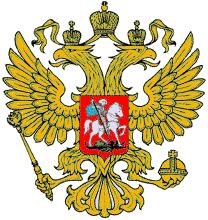 Как заявил в своем докладе на XIII Международных Рождественских образовательных чтениях министр образования и науки А.А. Фурсенко «На протяжении многих веков в истории нашей            страны духовная культура была неотъемлемой частью широкомасштабной деятельности Русской православной Церкви». 
           Сейчас,  как никогда,  необходим возврат к идеалам добра и справедливости,  являющимися краеугольным камнем фундамента христианского учения и приобщение подрастающего поколения к нравственному опыту народа.   Наше историческое будущее зависит от того, сумеем ли мы восстановить историческую преемственность русской жизни, осознать себя продолжателями великого русского дела, хранителями и защитниками духовных сокровищ тысячелетней российской истории или окончательно произойдет угасание самосознания одного из величайших народов, а с угасанием самосознания распадется государство и исчезнет народ.
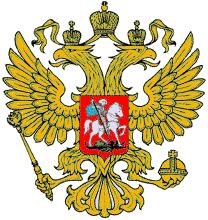 Идея и замысел эксперимента
Создание условий  для духовно – нравственного развития и воспитания личности обучающегося в  соответствии с Концепцией духовно-нравственного  развития и воспитания личности гражданина России. 
    Повышение качества образовательного и воспитательного процессов  через духовно – нравственное развитие  и воспитания личности обучающегося
Состав участников эксперимента
Аметов В.А.- учитель истории и обществознания высшей квалификационной категории МОУ-СОШ «Лицей»;
 Кочеткова Г.Е.- учитель истории и обществознания высшей квалификационной категории МОУ-ООШ с. Бородаевка;                                                                                                                    
Милосердова Т.И. учитель истории и  обществознания высшей квалификационной категории МОУ-СОШ с. Подлесное;
 Серенькая И.Н. учитель истории и  обществознания высшей квалификационной категории МОУ-СОШ с. Баскатовка;
 Сучкова  Л.А.- учитель истории и обществознания высшей квалификационной категории;
Старший методист кафедры СарИПКиПРО  учитель истории и  обществознания высшей квалификационной категории Аристархова Е.В.;
Издательство «Русское слово» издающее и пропагандирующее УМК С.В. Перевезенцева и Т.В. Перевезенцевой.
              Наша деятельность организована  через муниципальную  опытно-экспериментальную площадку  «Духовно-нравственное развитие и воспитание личности через внедрение в образовательный процесс учебно – методического комплекта С.В. Перевезенцева  и Т.В. Перевезенцевой «История России с древнейших времен до конца XVI века»,
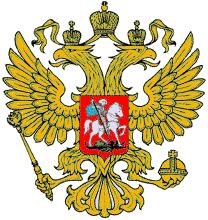 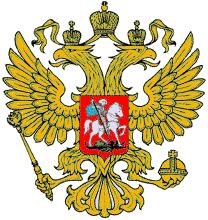 Проблема выбора
Проблема выбора современного школьного учебника, тем более учебника по истории России, в настоящее время является  одной из самых актуальных в практической деятельности учителя.  
       Курс  «Истории России» С.В. Перевезенцева и       Т.В. Перевезенцевой  является принципиально новым по теоретической основе, методологическим подходам и особенностям содержания  и может вполне  успешно справиться с поставленной задачей.
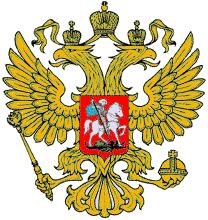 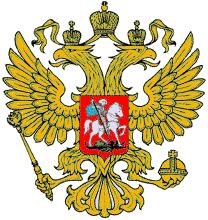 особенность курса
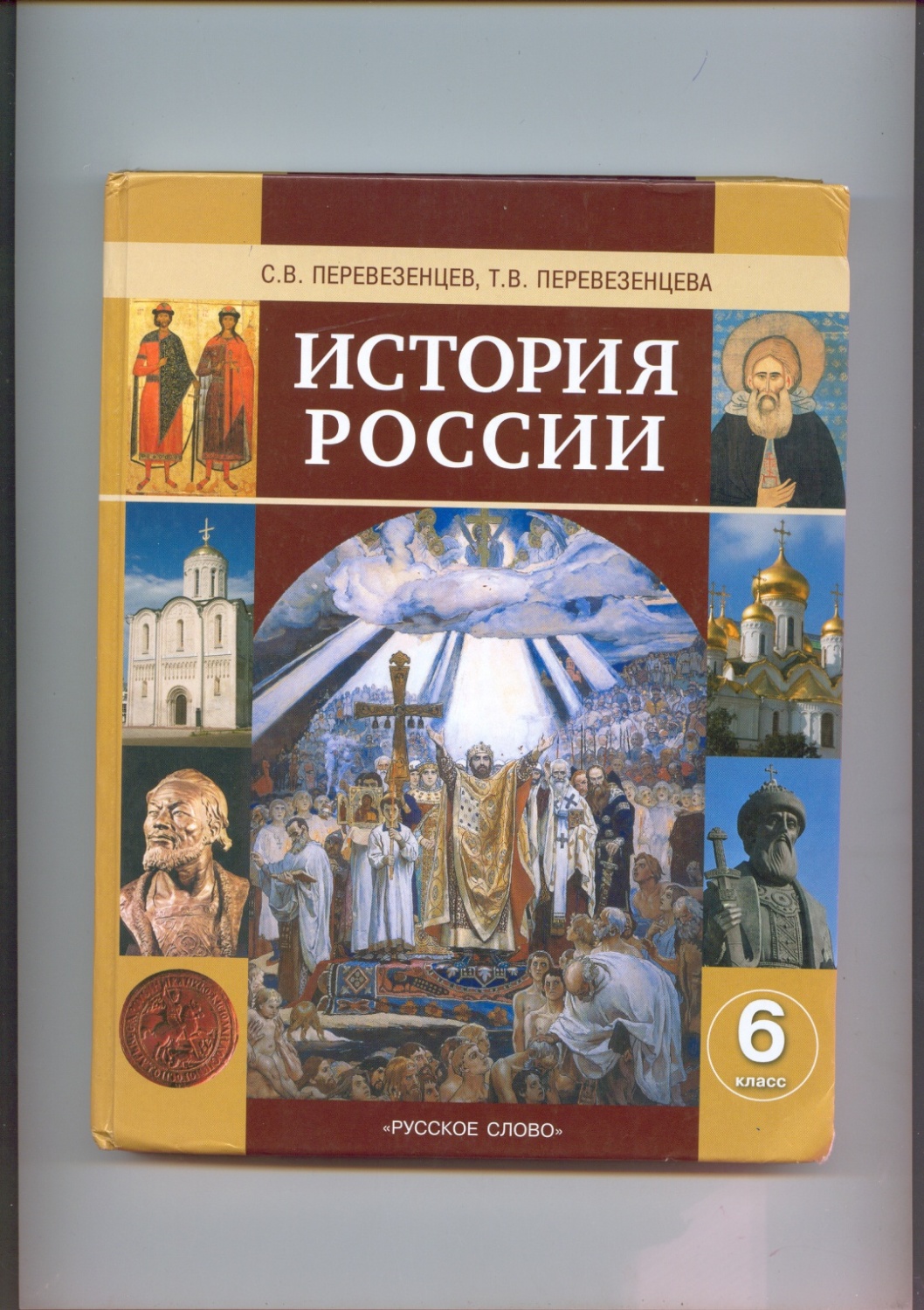 Особенностью данного                       курса является   то,  что он показывает современным школьникам,  что существование любого народа на земле основано на приоритете духовно–нравственных и культурных ценностей, которые являются фактором, определяющем будущее любой цивилизации.
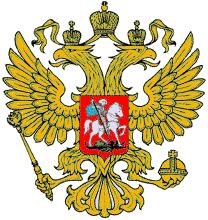 особенность курса
В отличие от других современных учебников по истории, используемых в школе, именно  в курсе «Истории России» авторов С.В Перевезенцева и                              Т. В. Перевезенцевой  уделено значительное внимание изучению истории становления  и развития русского государства и той роли, которую играло в этом процессе православие, влиянию,   которое  русская православная церковь  оказала на развитие национального сознания русского  и российского народа, воспитание его духовности и нравственности.
В
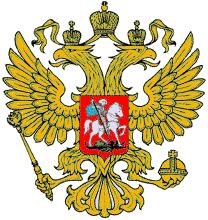 Предмет исследования
Организация духовно – нравственного развития и воспитания личности обучающегося  и возможности повышения качества образования через  внедрение в образовательный процесс учебно-методического комплекта С.В. Перевезенцева и Т.В. Перевезенцевой  «История России с  древнейших времен до начала XVI века»
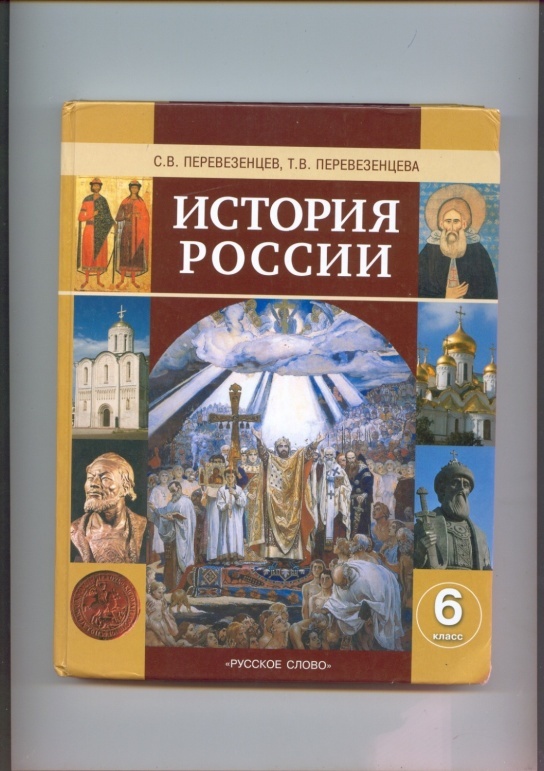 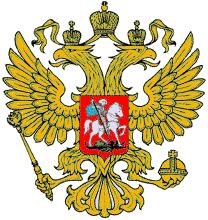 Цели и задачи эксперимента
Создание условий для использования  материалов и идей изложенных в УМК С.В. Перевезенцева и Т.В. Перевезенцевой для духовно – нравственного развития и воспитания личности обучающегося в  соответствии с Концепцией духовно-нравственного  развития и воспитания личности гражданина России. 
Способствовать формированию духовно-нравственной личности гражданина России.
В ходе внедрения учебника продолжать знакомство учащихся с ролью православия и русской православной церкви в развитии и становлении  русской цивилизации, формировании духовных и  культурных традиций и мировоззрения нашего народа.
Выявлять степень толерантности учащихся и их родителей.
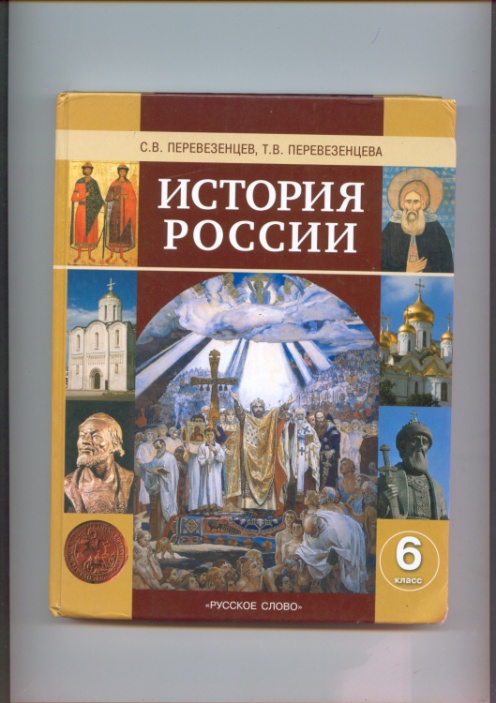 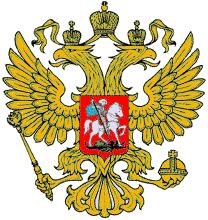 Гипотеза эксперимента
Проверка  утверждения авторов, что данный учебно-методический комплект  по истории России соответствует концепции духовно-нравственного развития личности, а также, утверждения, что материалы учебника  и методика предложенная авторами способствует совершенствованию внутреннего мира учащихся, углублению их знаний истории России, особенно культуры  российского народа.
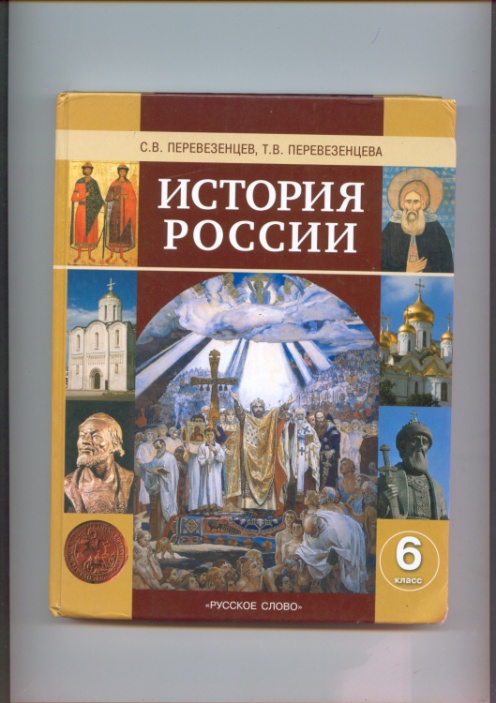 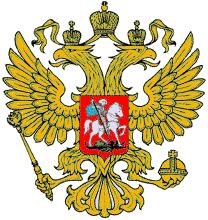 Что выявлено в ходе эксперимента
Курс написан хорошим научным языком, не перегружен фактами и именами. 
 Хотелось бы  отметить легкость стиля авторов учебников, научность, методологическое совершенство. 
    Учебники в доступной форме дают представление об историческом прошлом русского народа. 
Блочный подход включает ключевые точки и проблемы русской истории. 
Материал снабжен достаточной документальной базой, способствующей изучению истории через изучение персоналий и личностей, которые предстают на страницах учебника живо и осязаемо.
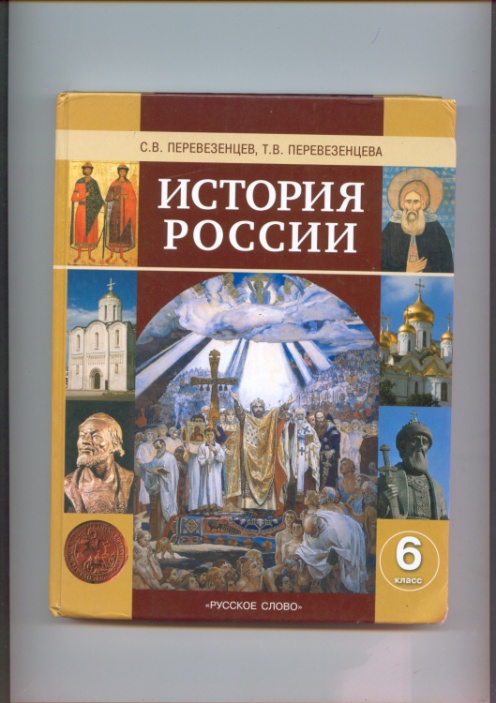 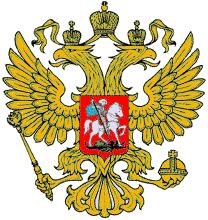 Что выявлено в ходе эксперимента
.
В данном курсе учащиеся, наверное, впервые, именно со страниц учебников получают достоверную научную информацию об основании православных святынь, узнают о деятельности православных подвижников, о том огромном влиянии, которое оказала русская православная  церковь  на все стороны жизни русского общества и российского народа.   Также хотелось бы отметить, что интерес к изучению истории и качество знаний наших учеников, участников эксперимента, заметно повысились.
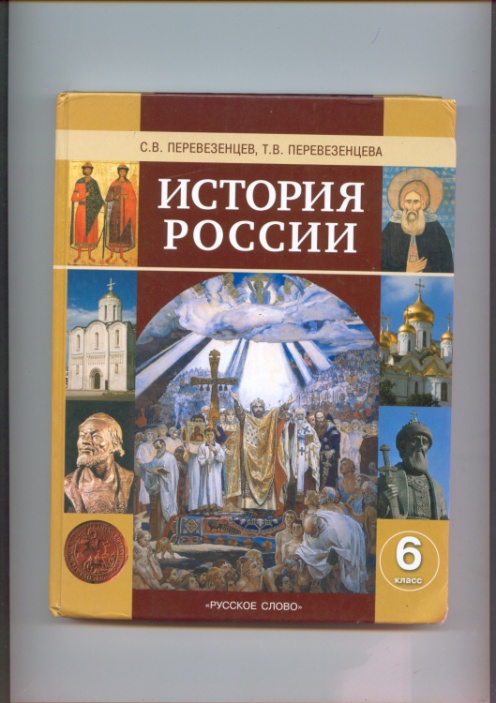 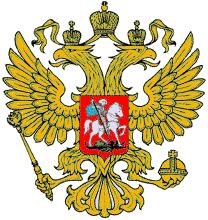 Что выявлено в ходе эксперимента
Но самым главным достоинством 
учебника можно считать то, что ученики получают на основе изучения и осмысления учебного материала экспериментального 
 курса мотивацию для формирования гражданственности, духовного совершенствования  и патриотизма.
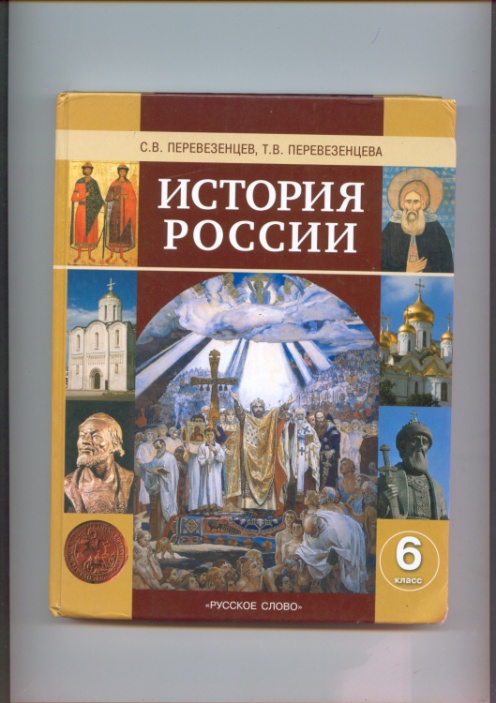 .
Используемая литература
1. А.Я. Данилюк, А.М. Кондаков, В.А. Тишков.  Концепция духовно-нравственного  развития и воспитания личности гражданина России. М, Просвещение, 2010г.
2. История России. 6-9 классы. Программа для  общеобразовательных учреждений. Т.В. Перевезенцева  М. 
3. История России. Учебники 6-9 классы. Под редакцией С.В. Перевезенцева,  Т.В. Перевезенцевой. М. «Русское слово»
4. История России.  Книга для учителя. 6-9  классы. Под редакцией Т.В. Перевезенцевой. М. «Русское слово»
5. История России.  Методическое пособие. 6-9 классы. М. «Русское слово»
6.  История России. Комплект карт. М. «Русское слово»
История России. 6-9  классы. Электронное приложение. М. «Русское слово»
Публикации журнала  «Преподавание истории в школе»; 
9. Информационная поддержка на сайте   http: //history. Standart. edu. ru